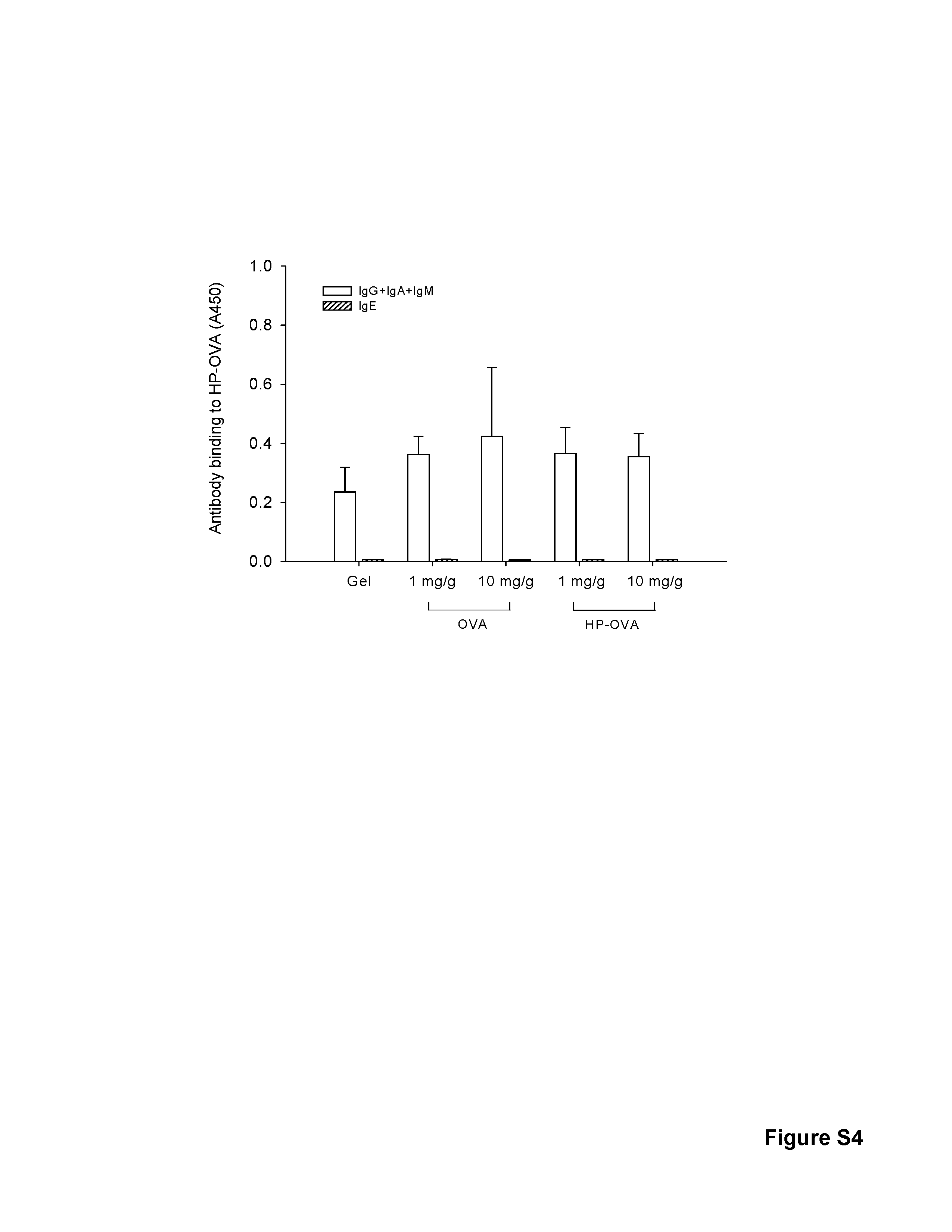 Supplemental Digital Content 4- Figure 4. The antibody responses induced by HP-OVA gel that was multiply applied into the vaginas of rats. Each sample was tested in triplicate, and the data are presented as means ± SD.